PARTENARIATI SU PICCOLA SCALA ERASMUS+
Erasmus+: le opportunità per la scuola
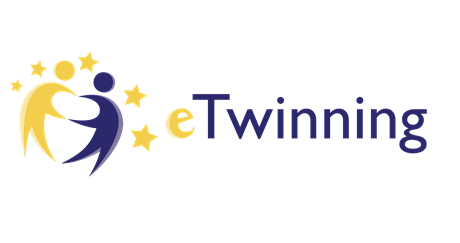 Perché un Partenariato su piccola scala?
Per favorire la partecipazione di newcomers e organizzazioni con limitata capacità operativa​
Per supportare l'inclusione di gruppi target con minori opportunità​
Per sostenere la cittadinanza europea attiva e la dimensione europea​
Cosa si può fare in un Partenariato su piccola scala?
Scambiare pratiche e apprendere tra pari per sostenere lo sviluppo, il trasferimento e/o l'attuazione di metodi educativi
 Combinare attività transnazionali e nazionali, mantenendo una dimensione europea
Consentire alle scuole di avere più mezzi per raggiungere le persone con minori opportunità

! La mobilità (degli alunni, dello staff) non è il fulcro di questo tipo di progetti bensì dell’Azione Chiave 1
Caratteristiche del progetto - 1
Caratteristiche del progetto - 2
Il finanziamento
Due importi forfettari predefiniti da scegliere in fase di candidatura, in base agli obiettivi da raggiungere, alle attività da intraprendere e ai risultati da ottenere
30.000 €
60.000 €
Sarà il coordinatore a gestire l’intero ammontare del finanziamento e quindi a redistribuirlo tra i partner.
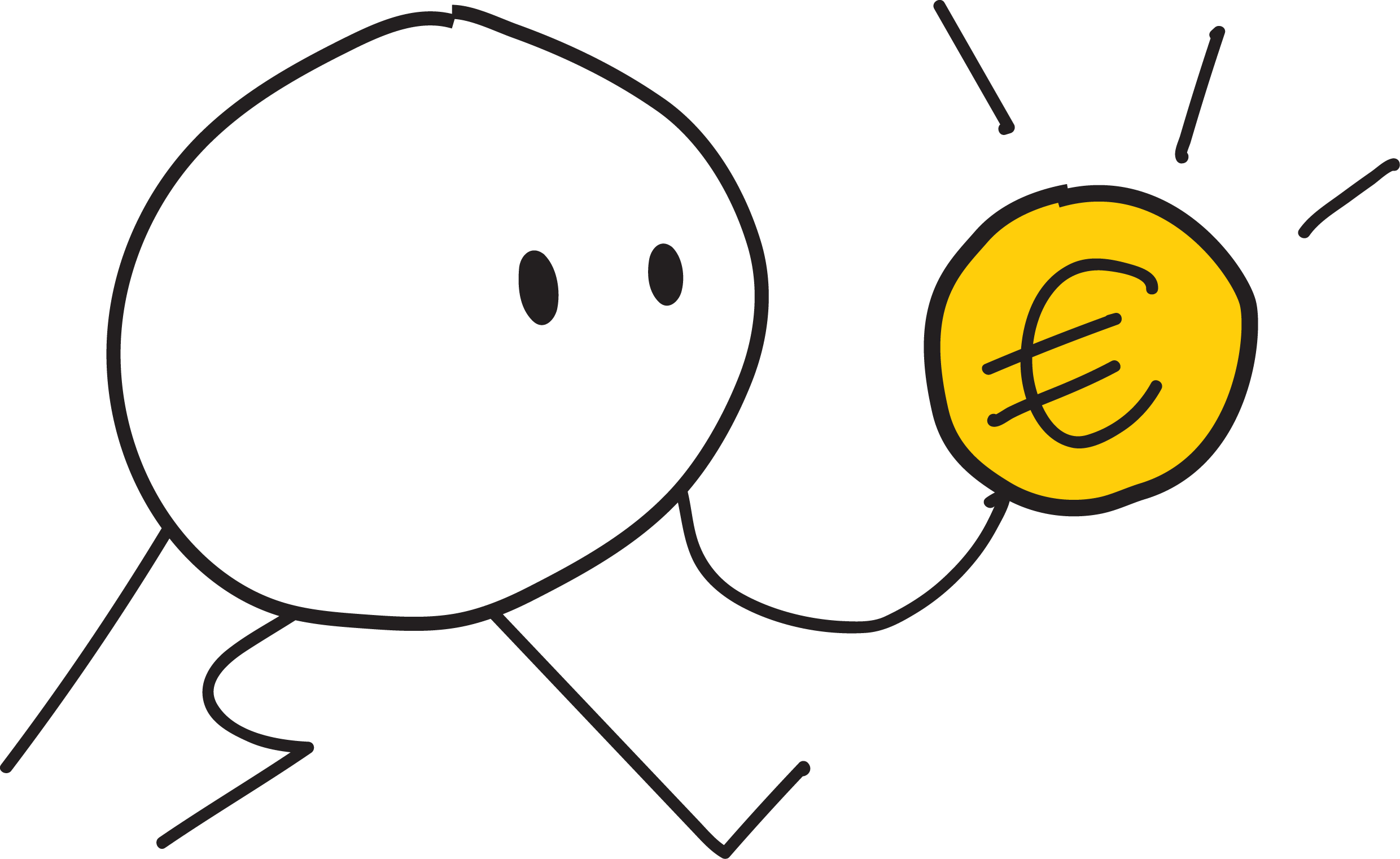 Il Modulo di Candidatura: come costruire il progetto
IDEAZIONE: perché cooperare con altri partner? ​
Analisi dei bisogni comuni – corrispondenza con le tematiche dell'azione e del Programma – ricerca partner ad hoc​
PIANIFICAZIONE: quali sono gli obiettivi e i risultati comuni?​
obiettivi comuni da raggiungere – risultati comuni da realizzare
IMPLEMENTAZIONE: come raggiungere gli obiettivi comuni prefissati?​
Attività di varia tipologia volte al raggiungimento degli obiettivi comuni​
MONITORAGGIO E VALUTAZIONE: analisi del percorso implementato​
Attività strutturate di monitoraggio e valutazione.
CONCLUSIONE DEL PROGETTO: quali risultati sono stati implementati? ​
IMPATTO dei risultati sulle organizzazioni coinvolte, sul territorio dei partner e oltre.​
DISSEMINAZIONE E VALORIZZAZIONE: a chi far conoscere e come condividere i risultati?​
SOSTENIBILITA': utilizzo dei risultati dopo la conclusione del progetto
Le priorità
I progetti devono tenere conto delle principali priorità del programma Erasmus+ come la transizione ecologica, l'inclusione dei gruppi vulnerabili, la trasformazione digitale o il rafforzamento della partecipazione alla vita democratica.

Ci sono inoltre priorità specifiche del Settore Scuola che comprendono: lotta all’abbandono scolastico, sviluppo delle competenze di base e competenze chiave, professioni dell'insegnamento, l’approccio globale all'apprendimento delle lingue, STEAM, sistemi di educazione e cura della prima infanzia di alta qualità, riconoscimento dei risultati di apprendimento per i partecipanti alla mobilità
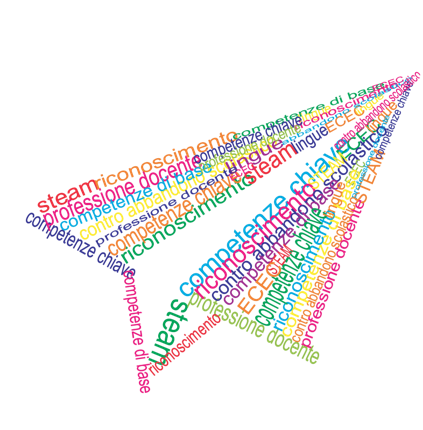 Come vengono valutate le candidature
Criteri di valutazione qualitativa definiti a livello europeo e indicati nella Guida del Programma e nella Guida per gli esperti valutatori:
Pertinenza del progetto (massimo 30 punti)​
Qualità dell'elaborazione e dell'attuazione del progetto (massimo 30 punti)​
​Qualità del partenariato e degli accordi di cooperazione (massimo 20 punti)​
​Impatto (massimo 20 punti)​
Obiettivi, attività e risultati attesi devono essere realistici e chiaramente collegati tra loro, e devono essere coerenti con l’importo forfettario scelto.​

Le candidature devono anche includere un calendario generale del progetto con la data prevista per il completamento delle tappe principali.​
Titolarietà nella preparazione della candidatura e nella gestione del progetto
non possono essere delegati a terzi compiti e attività principali (gestione finanziaria, contatti con l'Agenzia, i rapporti, decisioni che incidono sul contenuto, sulla qualità e sui risultati delle attività svolte)
Tutte le candidature devono presentare contenuti originali redatti dal candidato, non possono essere pagate altre organizzazioni o persone esterne per redigere la candidatura
il Rappresentante legale rimarrà responsabile dei risultati e della qualità delle attività realizzate
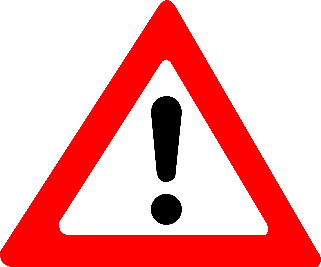 Risorse utili:
Sito Agenzia Erasmus+ INDIRE: https://www.erasmusplus.it/scuola/risorse-e-strumenti/ 
Portale europeo School Education Gateway per trovare opportunità di formazione: https://www.schooleducationgateway.eu/it/pub/teacher_academy/catalogue.cfm 
eTwinning per collaborare con altre scuole e trovare partner: https://www.erasmusplus.it/scuola/etwinning/ 

La European School Education Platform che riunisce – e gradualmente sostituisce –School Education Gateway ed eTwinning: https://school-education.ec.europa.eu/en
CONTATTI
Agenzia Erasmus+ Indire:
www.erasmusplus.it 
Helpdesk telefonico: 055 2380389 - 055 2380436 (martedì e venerdì 10.30-12.30, mercoledì 14.00-16.00)

Email: partenariatiscuola@indire.it   

Social:
ErasmusPlusIta
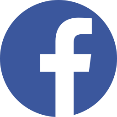 ErasmusPlusInd
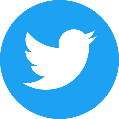 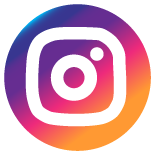 erasmus_indire